Vybrané kapitoly z biologie
Jedovaté rostliny
Pryskyřník prudký
Čerstvé rostliny nemají být zkrmovány dobytkem
Čerstvý je pro domácí zvířata prudce jedovatý, sušením ztrácí toxicitu, ale i přes to není vítanou rostlinou v seně
Jméno pryskyřník vzniklo z toho, že šťáva této jedovaté rostliny způsobuje na kůži puchýře - pryskýře.
Jeřáb obecný
Konzumace čerstvých jeřabin může přivodit lehčí otravu (nevolnost, bolesti hlavy, dávení), kterou zřejmě vyvolává přítomná kyselina parasorbinová a snad i kyanovodík
Sušením nebo vařením však jejich toxicita zcela mizí
Mandloň obecná
Glykosidy v hořkých mandlích
Amygdalin, jehož hořké mandle obsahují 2-3%, sladké mandle však mnohem méně, jest uzavřen ve zvláštních buňkách
Rozruší-li se tyto buňky nějakým způsobem - např. strouháním nebo působením kyseliny žaludeční, amygdalin se uvolní a sloučí se s emulsinem; to však má za následek, že se amygdalin rozštěpí na kyanovodík
Trnovník akát
Jedovatá je především kůra, méně listy a plody (alkaloidy, glykosidy)
Otravy – bolesti břicha, průjem, ztížený dech, slabost srdce, křeče, v těžších případech dochází k ochrnutí a následné smrti
Otravy byly pozorovány u zvířat (kůň, skot), ale i u dětí po okusování sladkých kořenů trnovníku
Invazivní rostlina
Orsej jarní
Obsahuje hodně vitamínu C, ale sbírá se ještě před květem, po vykvetení je jedovatá, pojídání se však nedoporučuje
Obsahuje glykosid ranunkulin, který se štěpí na protoanemonin - je dráždivý a při dlouhodobějším působení na pokožku způsobuje zánět až tvorbu puchýřů
Po požití se dostavuje zánět ústní dutiny, žaludku a střev
Symptomy jsou nevolnost, zvracení, kolikové bolesti břicha, v těžkých případech se otrava projeví závratěmi, bezvědomím až zástavou dechu.
Sasanka hajní
Jedovatá i léčivá rostlina
Mezi nejvýznamnější jedovaté látky patří ranunkulin a protoanemonin
Cesmína ostrolistá
Všechny části cesmíny jsou jedovaté
Pro dospělého člověka je smrtelná dávka 20 -30 plodů, u dětí postačuje několik málo požitých plodů
Při otravách se objevuje nevolnost, zvracení, horečka, ochrnutí, poškození ledvin, průjem a ospalost
Břečťan popínavý
Modročerné bobule – až smrtelné otravy u dětí (údajně zaznamenána otrava po požití 5 bobulí)
Glykosidy, saponiny, kyseliny,…
Brslen evropský
Zejména červené plody mohou lákat děti k ochutnání
Obsahuje mimo jiné jedovatý glykosid evonymin, kterého je nejvíce přítomno v kůře, plodech a větvích
Otravy se projevují podrážděním zažívacího ústrojí, zvracením, studeným potem a průjmem.
Byly pozorovány zejména u dětí a u zvěře
Oměj šalamounek
Protože je tato rostlina prudce jedovatá (akonitin), není vhodné ji vysazovat v zahradách, po jakékoli manipulaci s rostlinou si pečlivě umyjeme ruce nebo raději pracujeme v rukavicích
Jed zpočátku stimuluje, později ale paralyzuje NS
Působí palčivé pocity na jazyku, zvracení, bolesti žaludku a průjmy, požití může skončit až celkovým ochrnutím a úmrtím
Při otravě je zachováno vědomí, někdy se dostavují poruchy zraku. Smrt nastává po 2-6 hodinách, někdy I po 15-30 minutách
Bolehlav plamatý
Plody jsou prudce jedovaté a ve starověku se jejich odvar podával odsouzeným k smrti – údajně tak zemřel i filosof Sokrates
Alkaloid koniin – prudce jedovatý
Hrozí záměna např. s petrželí nebo anýzem
Tis červený
Jedovatý celý, kromě červeného míšku, který obklopuje semeno
Alkaloid taxin, milosin a efedrin; taxin je nebezpečný tím, že se rychle vstřebává v trávícím traktu a tím urychluje intoxikaci. Po požití semen nebo jehličí je třeba ihned přivolat lékařskou pomoc
Prognóza otrav je většinou nepříznivá
[Speaker Notes: I když smrtelnost otravou tisu není stoprocentní, většina otrav skončí smrtí. K usmrcení člověka dochází po rozkousání již několika málo semen nebo hrsti jehličí. Neexistuje totiž žádný protilék a lékařská pomoc musí být provedena co nejdříve. Příznaky otravy u člověka se dostavují za 30-90 minut po požití. Dochází ke křečím svalstva, kůže zbledne, zornice nereagují na osvit, puls je slabý, dostavuje se nevolnost a zvracení, nastávají poruchy vidění a poruchy kardiovaskulárního systému. Do 2 hodin po požití nastává smrt. Smrt nastává zástavou srdce a obrnou.]
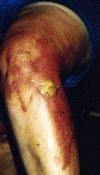 Bolševník velkolepý
Velmi nebezpečný
Popáleniny – fotoaktivní látky, stačí se i nadýchat šťáv rozptýlených do vzduchu
Invazivní rostlina
Chemická likvidace
Rulík zlomocný
Celá rostlina je prudce jedovatá, způsobuje těžké otravy, zvláště u dětí
Alkaloid atropin a další
Smrtelná dávka pro dítě 3-4 bobule, u dospělých 10 až 12 bobulí
Blín černý
Celá rostlina – alkaloidy (atropin, skopolamin)
Nejjedovatější bývají kořeny
Ocún jesenní
Celá rostlina je prudce jedovatá – alkaloid kolchicin
Kolchicin patří mezi mitotické jedy, zastavuje dělení buněčných jader v metafázi
Ovce a kozy jsou vůči kolchicinu značně odolné – přechází však do jejich mléka
Konvalinka vonná
Jed z řezaných květů se vylučuje do vody ve váze – konvalatoxin je částečně rozpustný
Nejvyšší obsah toxických látek je v čerstvých květech, dále v čerstvých listech, méně v oddenku.
Vraní oko čtyřlisté
Celá rostlina je prudce jedovatá
Obsahuje jedovaté saponiny (především bobule a oddenek)
Otrava se projevuje zvracením, průjmem, bolestmi hlavy, zúžením zorniček
Nejčastěji se setkáváme s otravami u dětí, které jedovaté plody zamění za plody jedlé, k otravě u dětí stačí pozření již 2 bobulí
Bez černý
Otravy při požití většího množství zralých či nezralých plodů přímo z keře
Pámelník bílý
Plody (větší dávka než 4 bobule může být nebezpečná), šťáva z rozmačkaných plodů může dráždit kůži
Ptačí zob obecný
Jed v tmavých bobulích, u dětí – i smrtelné otravy
Plody nechutnají dobře
Vlaštovičník větší
Mléčná šťáva vlaštovičníku obsahuje jedovaté substance, které vyvolávají podráždění kůže a sliznic, při požití listů může dojít k nevolnosti, nervovým poruchám a poruchám srdce – proto smí být vlaštovičník používán pouze v malém množství a vždy pod lékařským dohledem
Štědřenec odvislý
Zejména semena, ale i kůra; může dojít k ochrnutí dýchacích svalů
Alkaloid cytisin
Uvádí se, že pro dítě tvoří smrtelnou dávku pouhá 2 semena (nebo 5 květů)
Brambořík nachový
Hlízy a celá rostlina obsahuje jedovatý glykosid cyklamin, který působí hemolyticky
Způsobuje záněty žaludku a střev, průjmy a vzácněji křeče
Otravy byly pozorovány u člověka, projevují se zvracením, průjmem, malátností, pocením
Monstera nádherná
Celá rostlina je jedovatá
Klívie rumělková
Celá rostlina, zvláště plody
Vánoční hvězda
Mléčná tekutina je jedovatá – dráždí kůži i sliznice
Brambořík perský
Jedovatá je celá rostlina, hlavně pak hlíza
Oleandr
Jedovatá celá rostlina
Fikus
Dráždivá míza